UN Convention on the Rights of the  Child
1
2
3
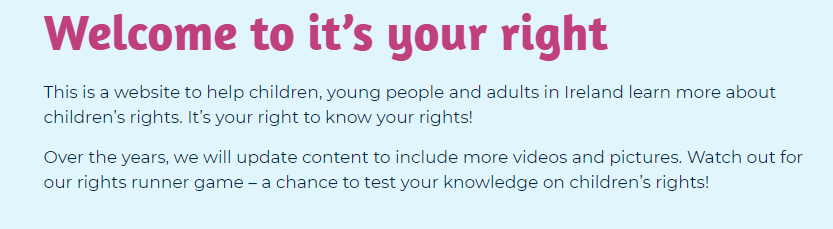 4
5
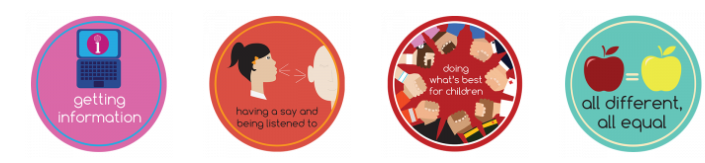 6
Go to    www.itsyourright.ie
Write these out in your own words
7
Go to    www.itsyourright.ie
Write our these children’s rights in your own words
8
Rights 9, 10, 11 & 12
Look up itsyourrights.ie, click on age 8 – 12 and find these 4.  Click on each one and explain each right in your own words!
9
Rights 13, 14, 15 & 16
Look up itsyourrights.ie, click on age 8 – 12 and find these 4.  Click on each one and explain each right in your own words!
10